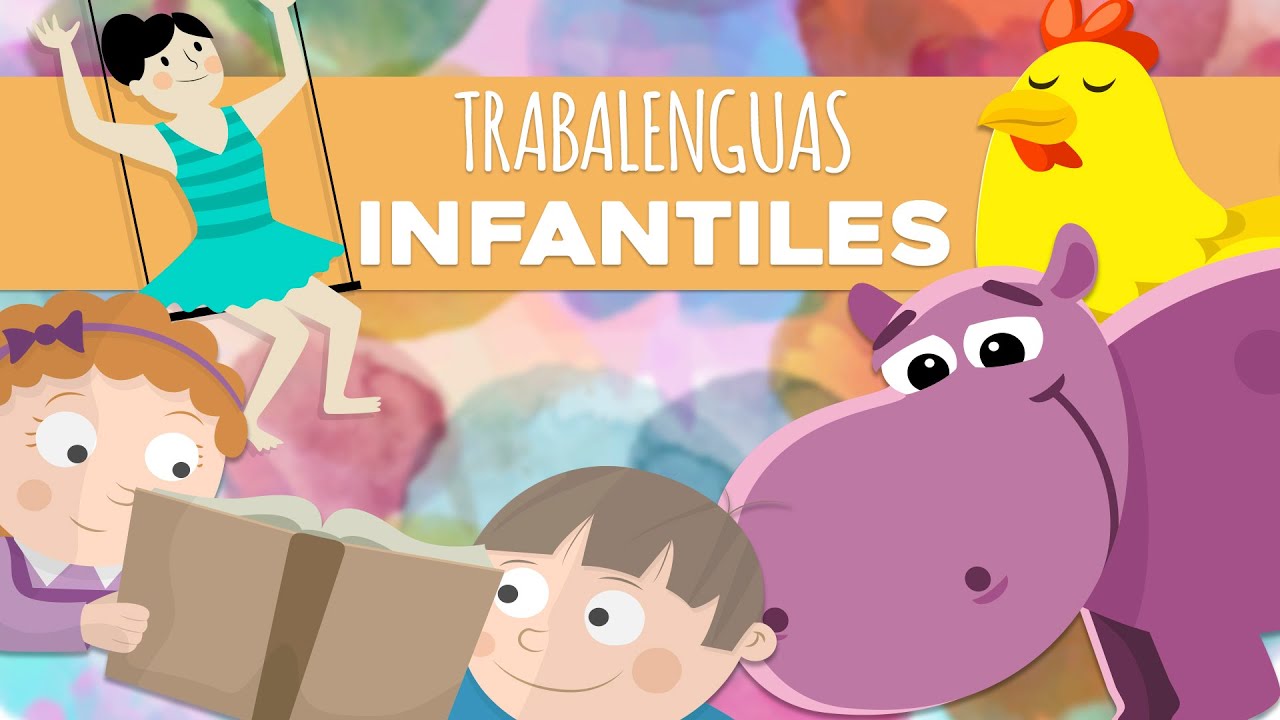 OA 2
Lenguaje Verbal
Educadora de Párvulos: Verónica Rodríguez
Kínder y Pre kínder
Escuela Pedro Antonio Tejos
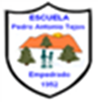 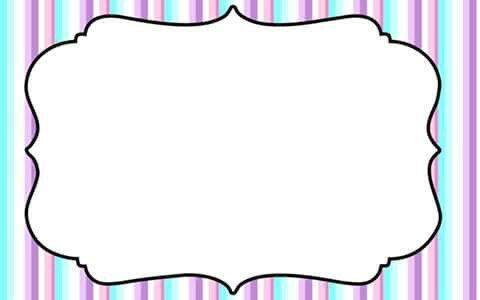 El loro no se aclara con el cloro. 

El loro no bebió el cloro,  por que se fue a cantar  al coro.
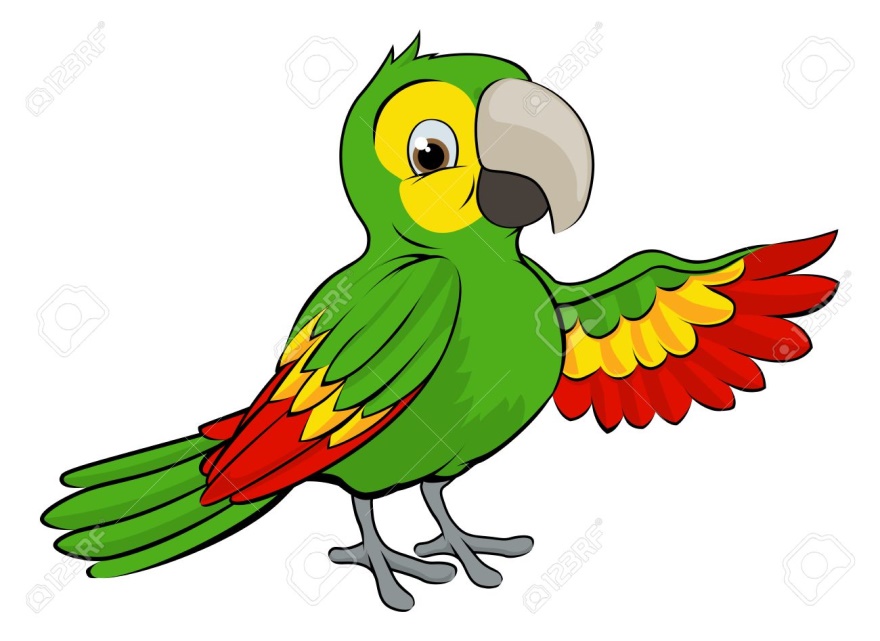 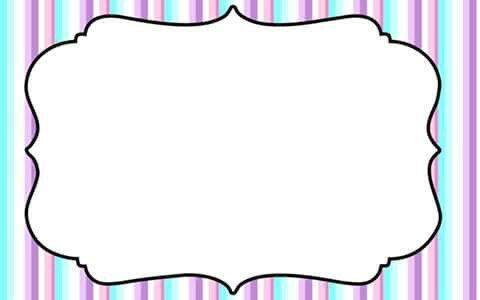 Rosita, tenía una mesita. No sabemos que mesita tenía Rosita.  
Rosita, perdió su mesita en su propia casita.
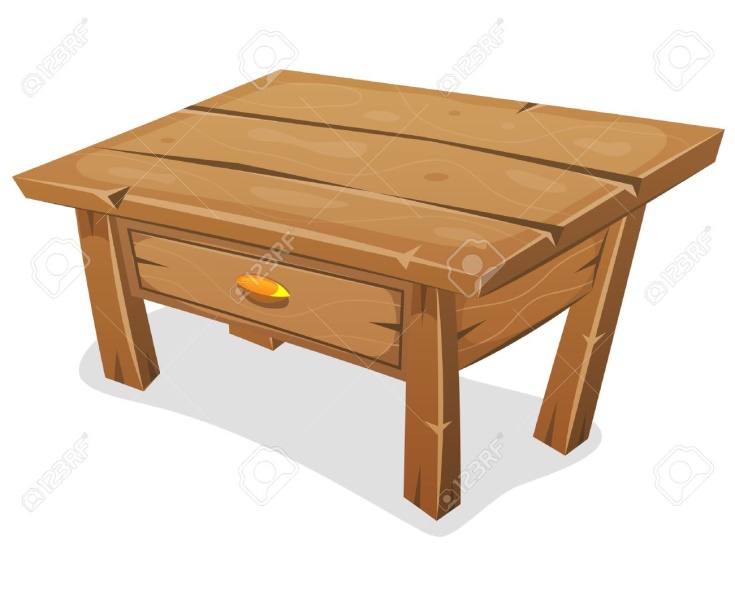 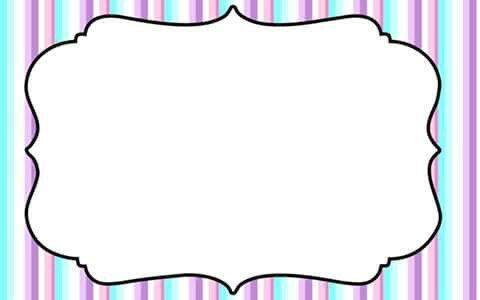 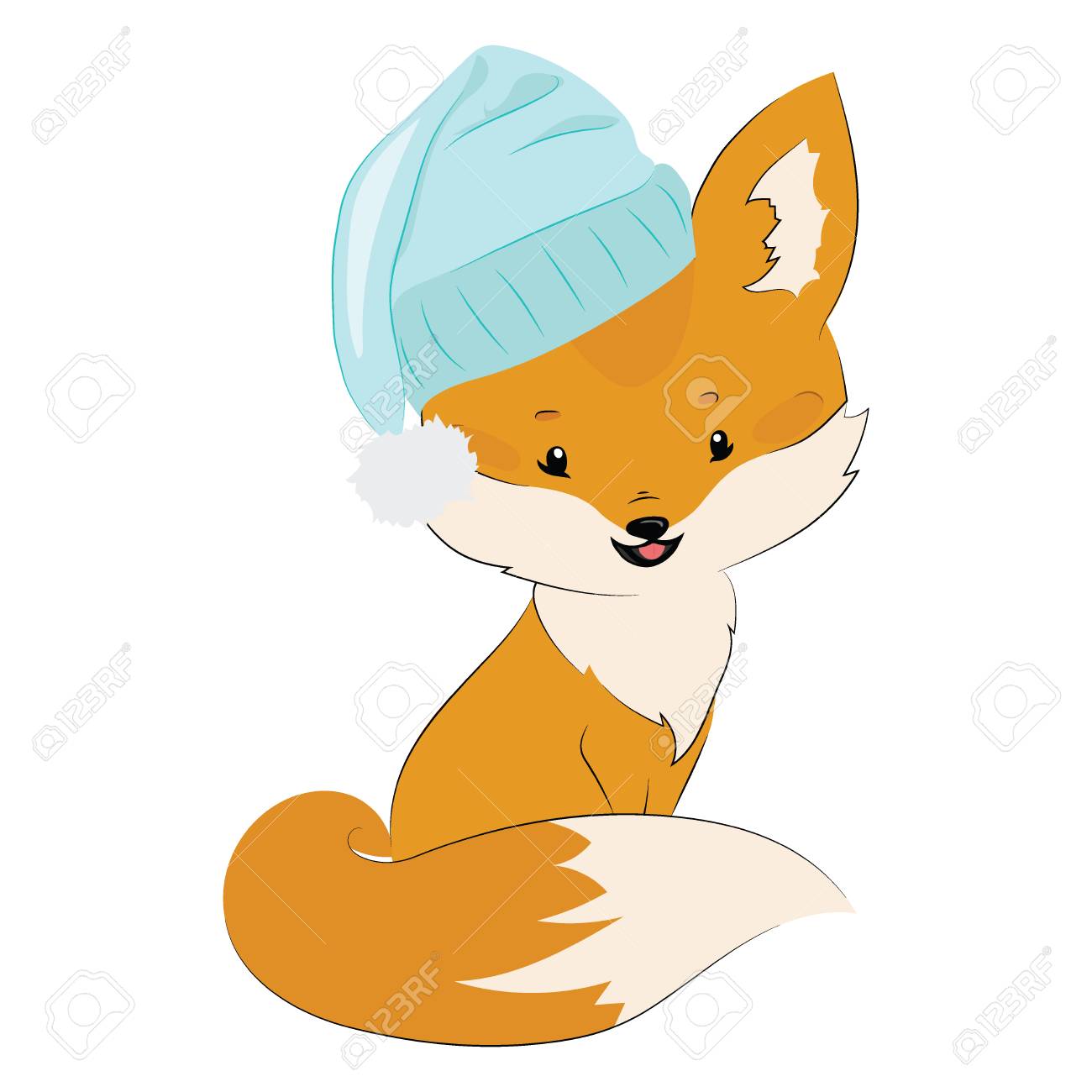 El zorro zorro
pide socorro con un gorro.
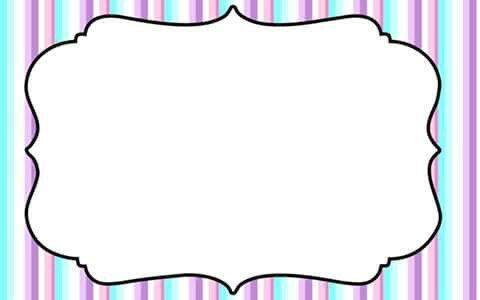 Peco tiene pocas pecas. 
Pocas pecas tiene peco, pero peco no le importa tener pocas pecas.
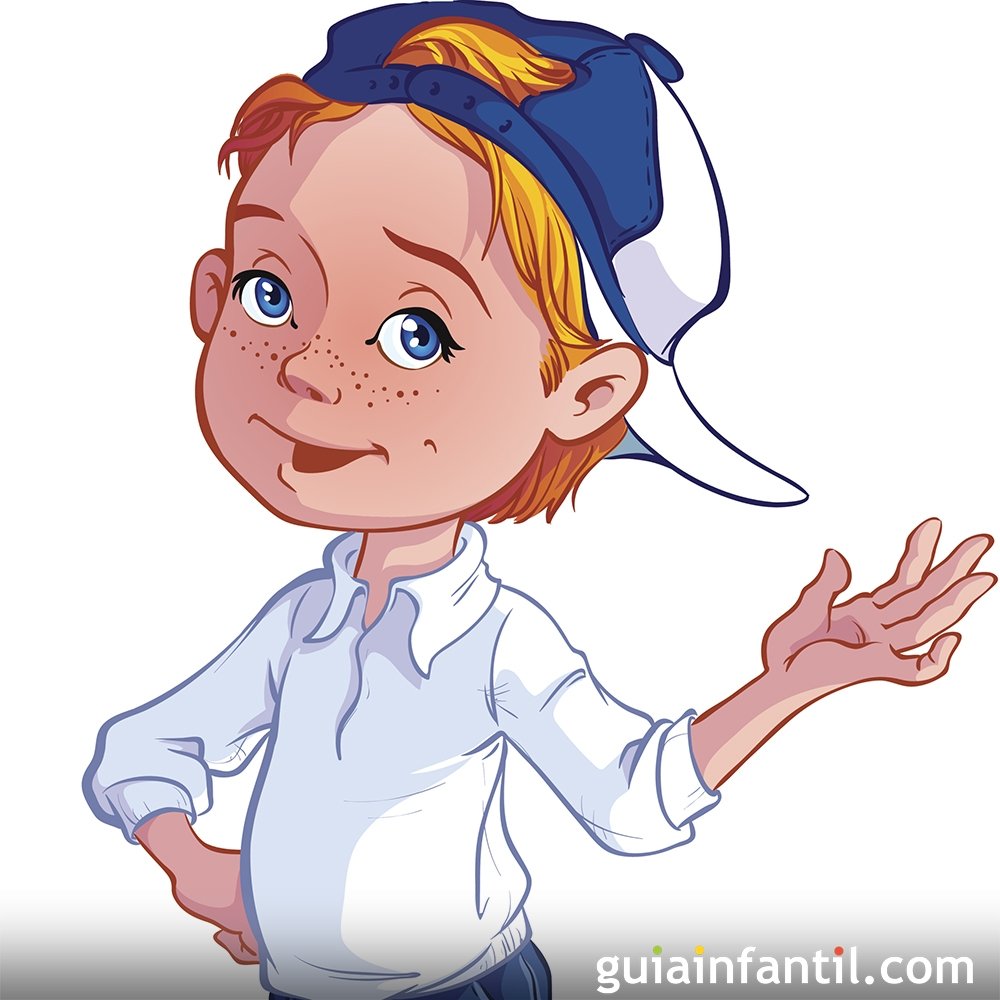 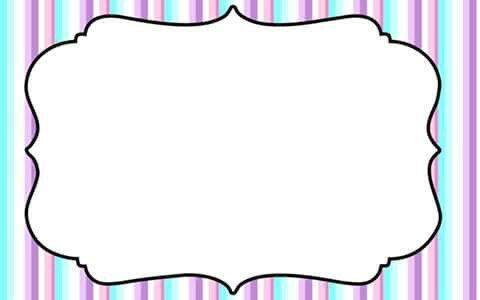 Pata, pete y pota. Son tres patas, 
Pata y pota juegan a la pelota. Pota y pete juegan con el juguete.
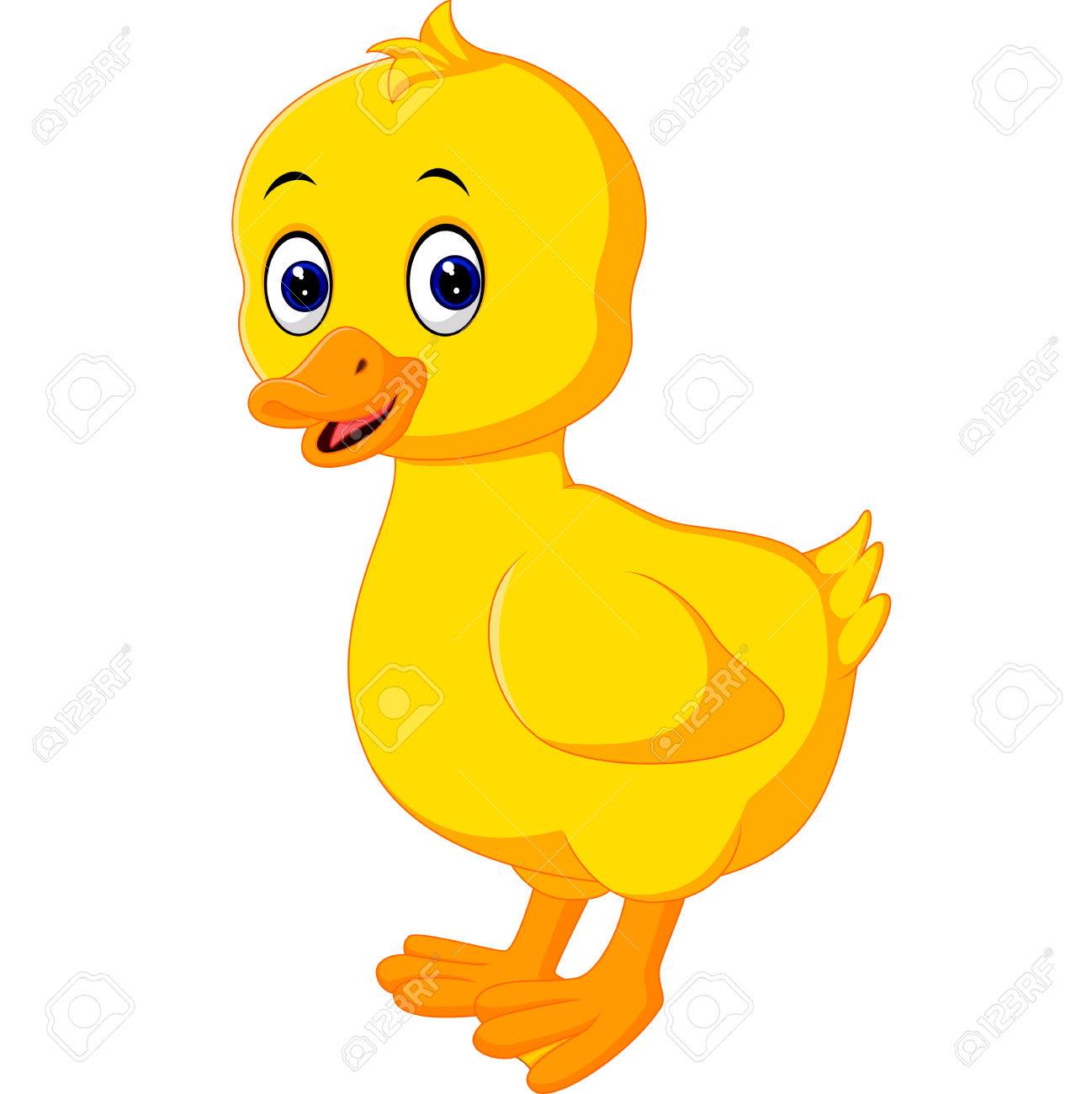 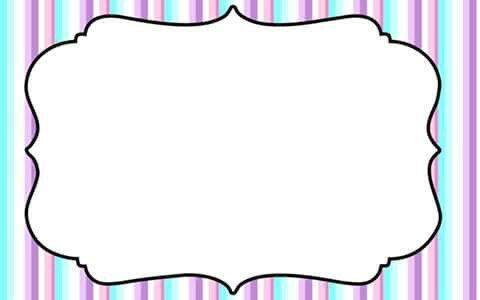 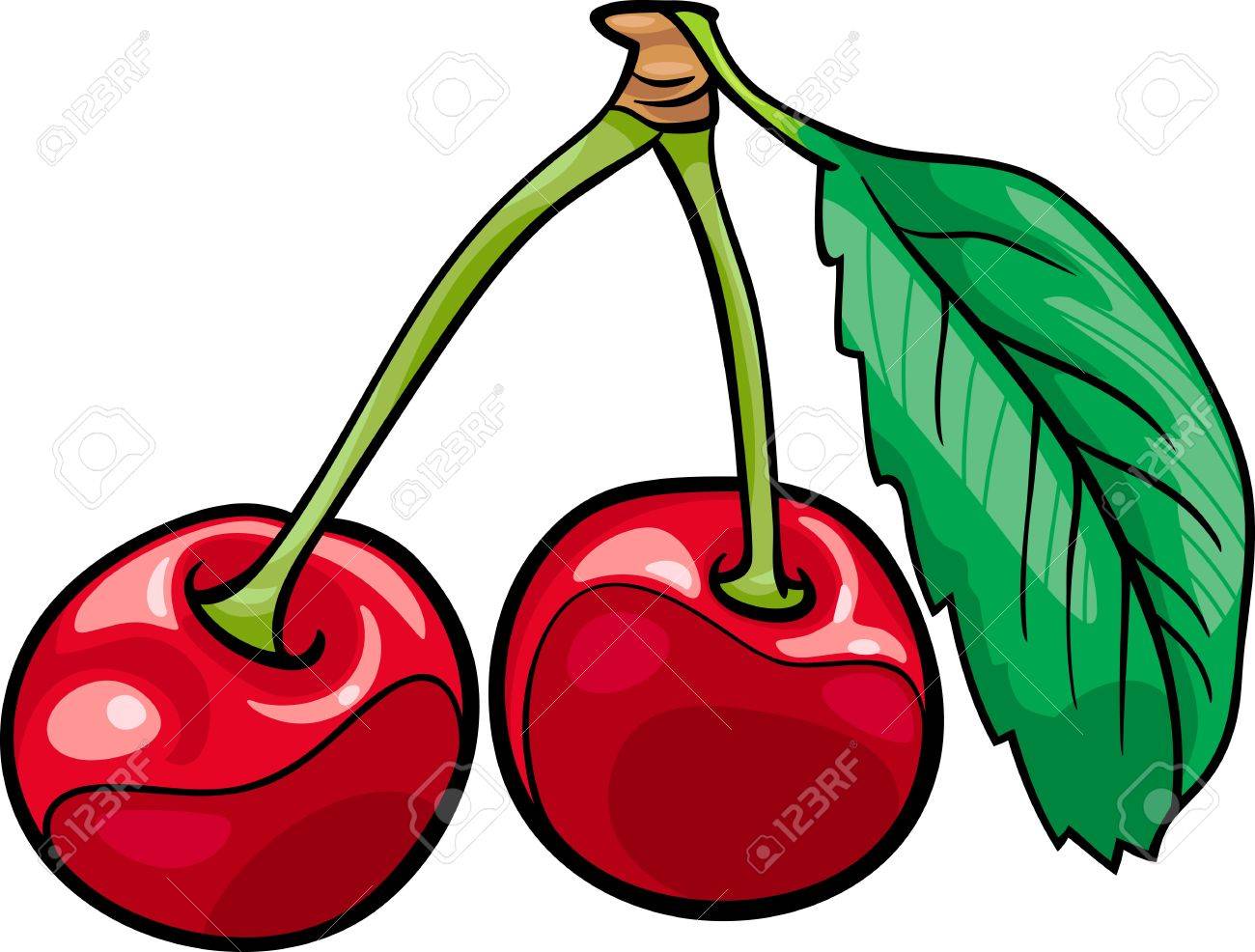 Teresa come cereza, pero Teresa no sabe comer cereza, por que la cereza está tieza.
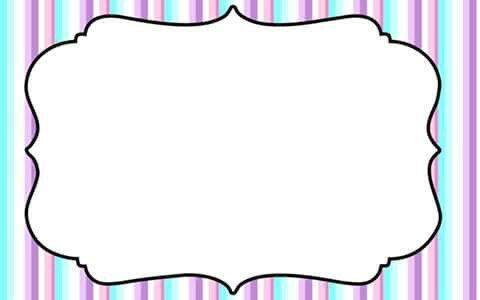 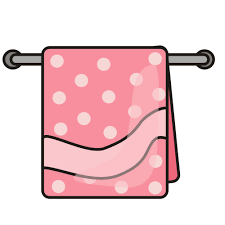 El paño está en el baño. Como cada año, el paño se queda en el baño.
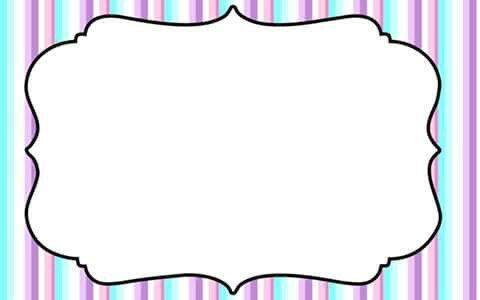 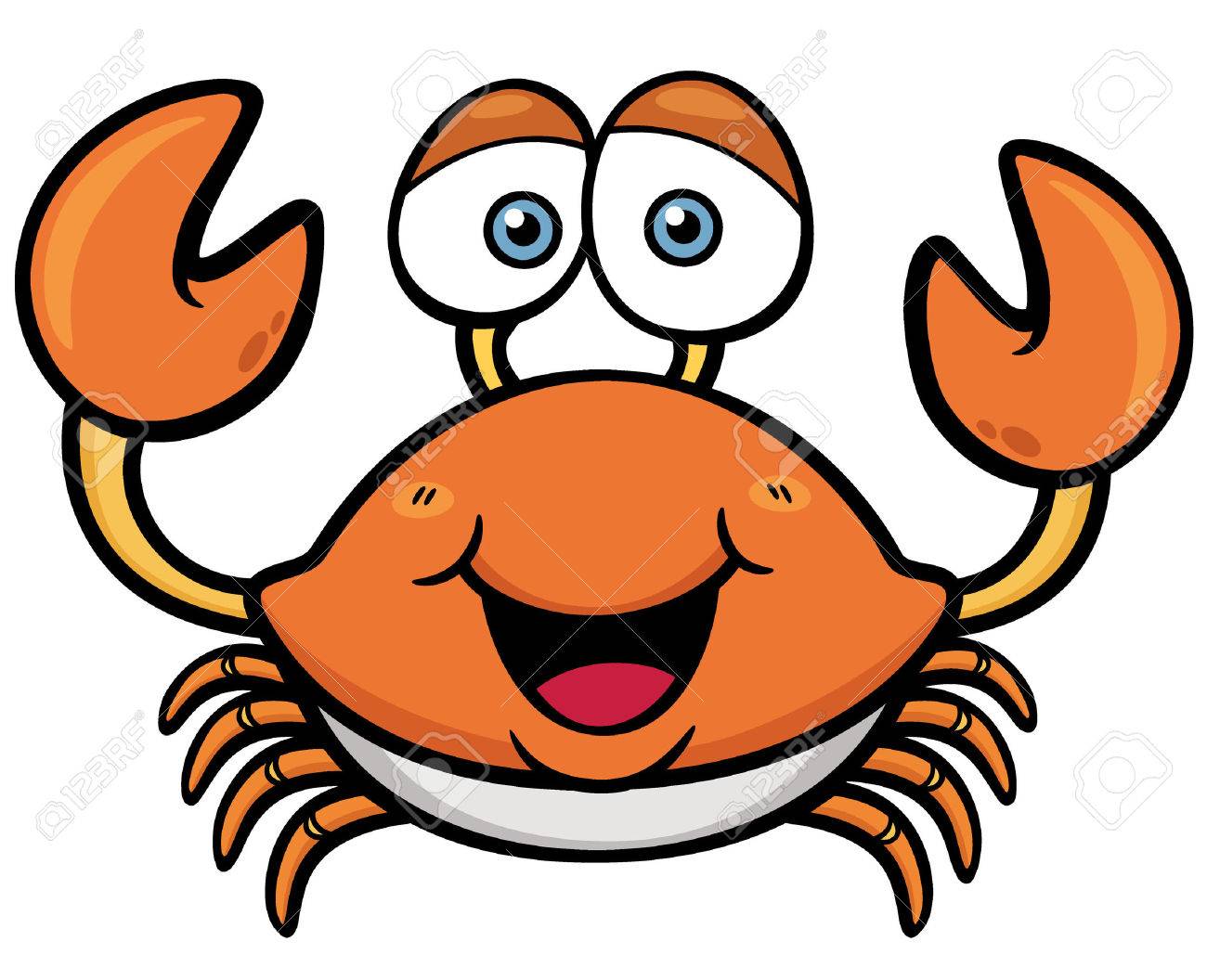 El cangrejo 
Se quedó perplejo al verse en el espejo su propio reflejo.
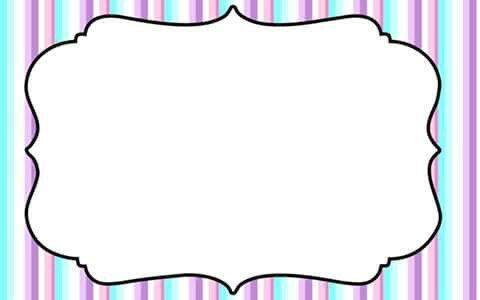 El perrito de Rita 
Me irrita. 
Dile a Rita que cambie el perrito por una perrita.
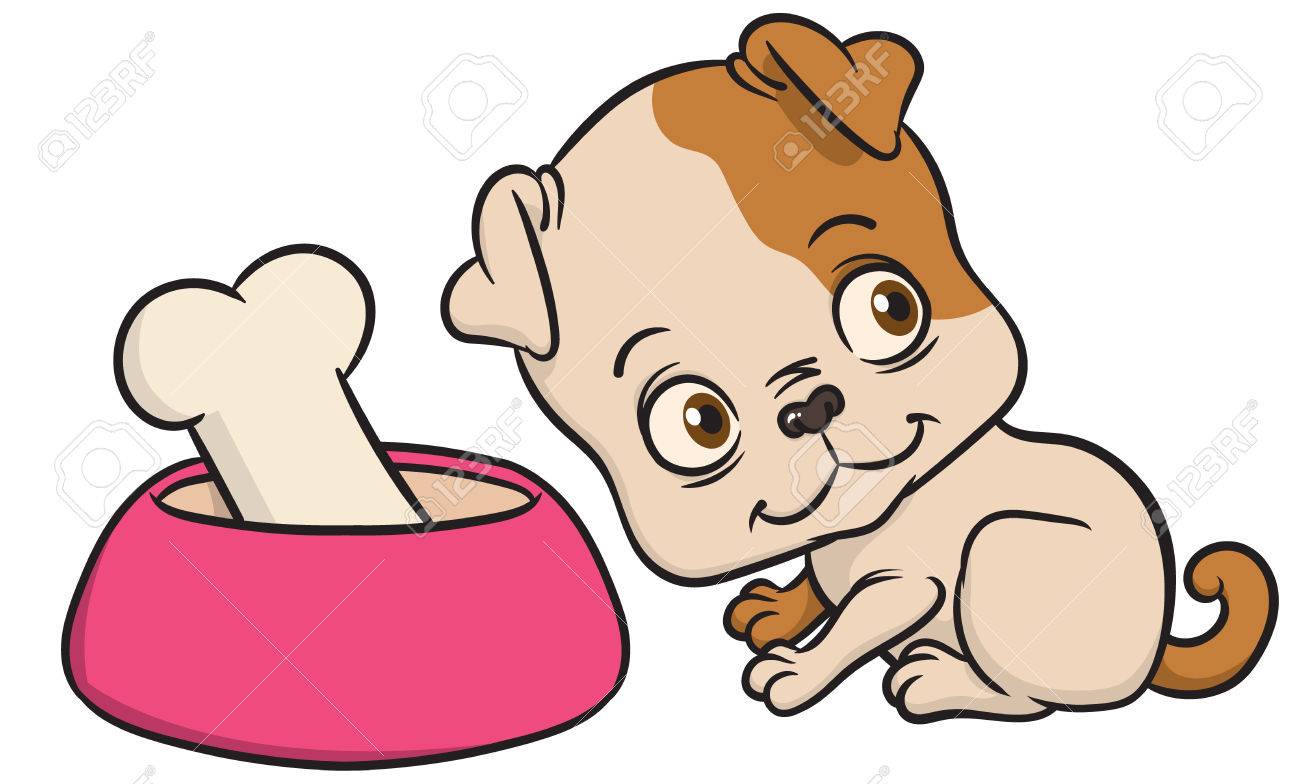